Projekt: „LOGISTYKA STAWIA NA TECHNIKA – podnoszenie kwalifikacji zawodowych uczniów zawodu technik logistyk poprawiające ich zdolności do zdobycia zatrudnienia” NUMER PROJEKTU: RPWP.08.03.01-30-0052/16
ZNAKI MANIPULACYJNE OPAKOWAŃ TOWARÓW
Autor: PAWEŁ Fajfer
Znaki manipulacyjne towarów
CHRONIĆ PRZED WILGOCIĄ

Zapewnienie odpowiednich warunków klimatycznych, ograniczających wilgotność, która ma negatywny wpływ na właściwości jakościowe towaru.
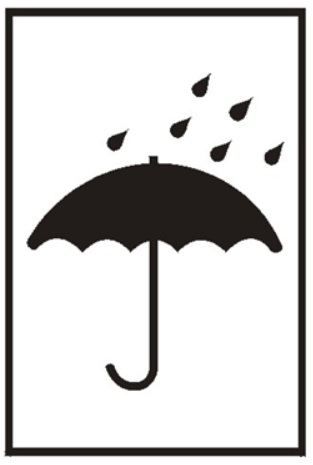 Znaki manipulacyjne towarów
GÓRA, NIE PRZEWRACAĆ

Zachowanie odpowiedniego ułożenia towaru, aby nie dopuścić do jego uszkodzenia lub utraty cech jakościowych.
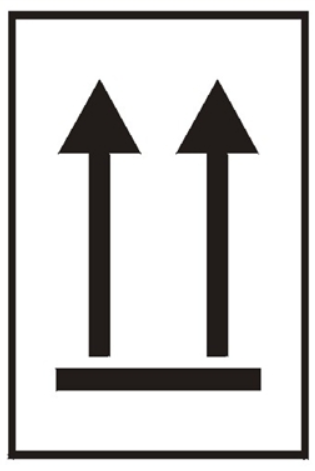 Znaki manipulacyjne towarów
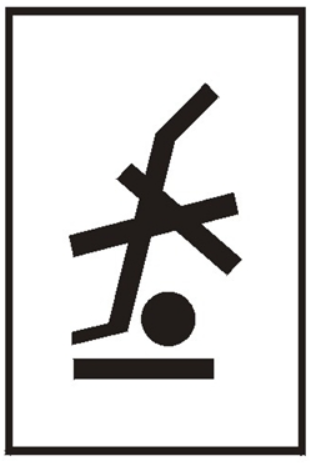 NIE PODNOSIĆ WÓZKIEM

Podnoszenie towaru może doprowadzić do utraty jego cech jakościowych.
Znaki manipulacyjne towarów
MIEJSCE ZAKŁDANIA ZAWIESI

Podnoszenie towaru możliwe tylko we wskazanym miejscu (wskazuje je bezpośrednio niniejszy znak).
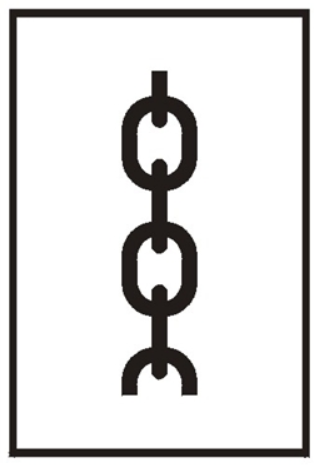 Znaki manipulacyjne towarów
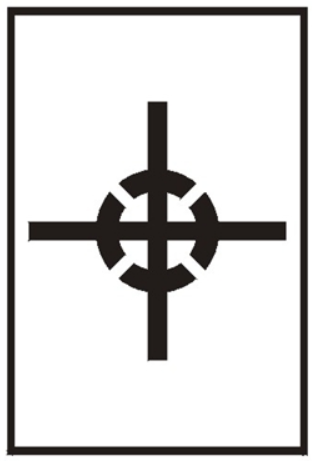 ŚRODEK CIĘŻKOŚCI

Miejsce na opakowaniu, wskazujące środek ciężkości (wskazuje je bezpośrednio niniejszy znak). Informacja istotna podczas operacji manipulacyjnych.
Znaki manipulacyjne towarów
NIE PRZEMIESZCZAĆ PRZEZ TOCZENIE

Znak informujący o odpowiednim sposobie przemieszczania ładunku.
Informacja istotna podczas operacji manipulacyjnych.
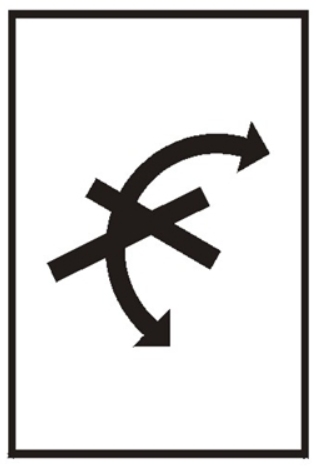 Znaki manipulacyjne towarów
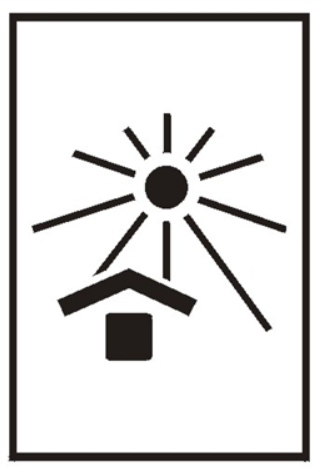 CHRONIĆ PRZED NAGRZANIEM/CIEPŁEM

Zapewnienie odpowiednich warunków klimatycznych, ograniczających wysokość temperatury, która ma negatywny wpływ na właściwości jakościowe towaru lub bezpieczeństwo składowanego ładunku.
Znaki manipulacyjne towarów
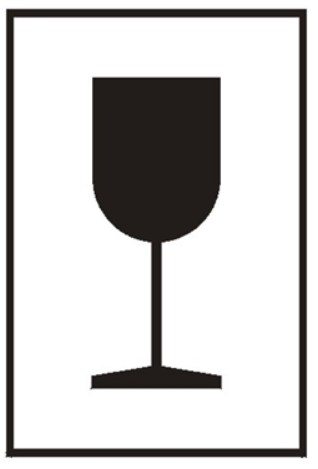 OSTROŻNIE, KRUCHE!

Znak informujący o delikatności towaru, który przez niewłaściwe czynności manipulacyjne, magazynowanie, czy transport może ulec zniszczeniu lub obniżeniu jego cech jakościowych.
Znaki manipulacyjne towarów
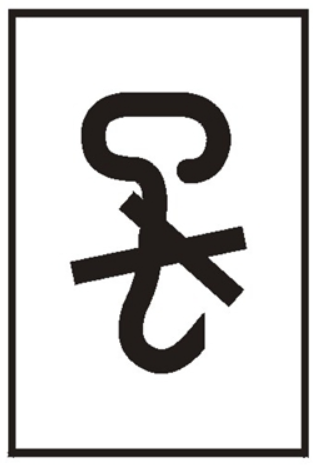 HAKAMI BEZPOŚREDNIO NIE ZACZEPIAĆ

Znak informujący o zapewnieniu odpowiedniego sposobu przemieszczania opakowania.
Znaki manipulacyjne towarów
PRZESTRZEGAĆ ZAKRESU TEMPERATURY!

Zapewnienie odpowiednich warunków klimatycznych, ograniczających wysokość temperatury (w tym zapewnienie zakresu, również jego dolnej lub górnej wartości), która ma negatywny wpływ na właściwości jakościowe towaru
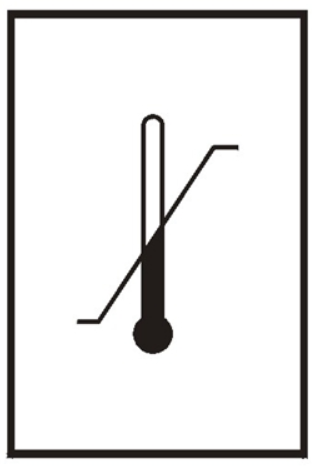 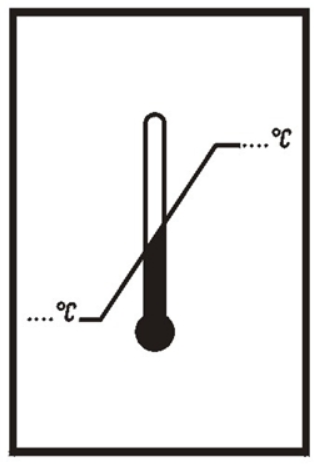 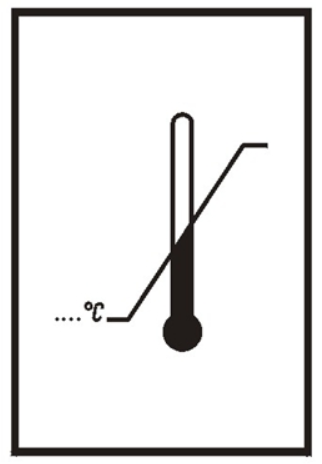 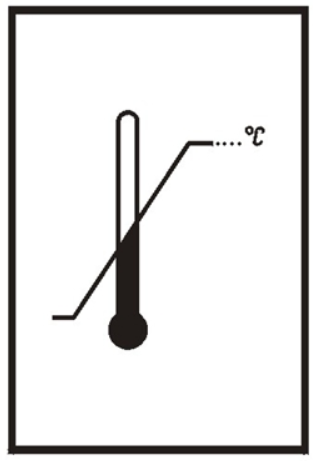 Znaki manipulacyjne towarów
OPAKOWANIE HERMETYCZNE

Znak informujący o odpowiednim sposobie pakowania towaru.
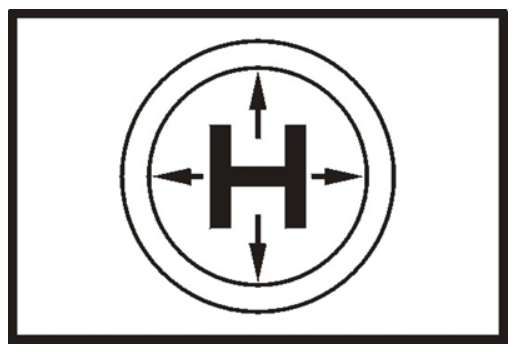 Znaki manipulacyjne towarów
PODNOSIĆ BEZPOŚREDNIO ZA ŁADUNEK 

Znak informujący o odpowiednim sposobie przemieszczania towaru.
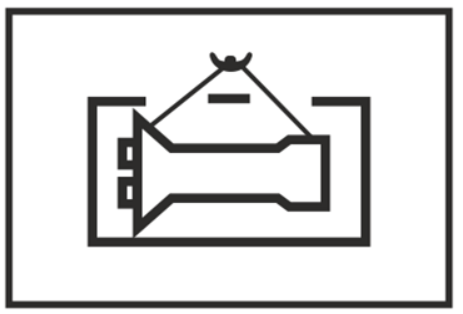 Znaki manipulacyjne towarów
TU CHWYTAĆ!

Znak informujący o odpowiednim sposobie przemieszczania towaru, wskazujący dokładne miejsce do wykonania tej czynności.
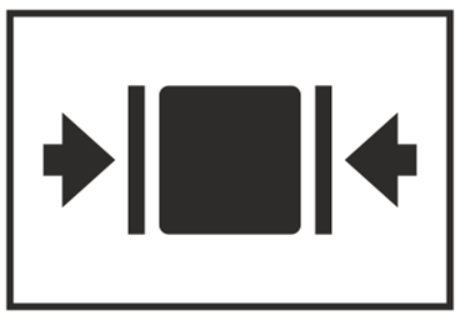 Znaki manipulacyjne towarów
NIE CHWYTAĆ W TYM MIEJSCU

Znak informujący o odpowiednim sposobie przemieszczania towaru, wskazujący dokładne miejsce, w którym nie należy chwytać opakowania.
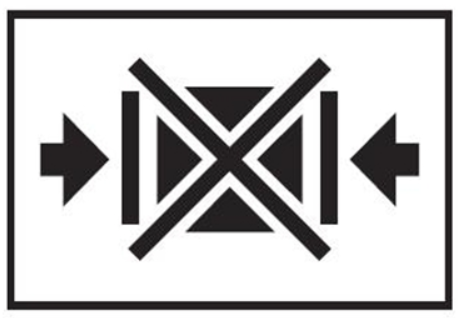 Znaki manipulacyjne towarów
CHRONIĆ PRZED PROMIENIOWANIEM
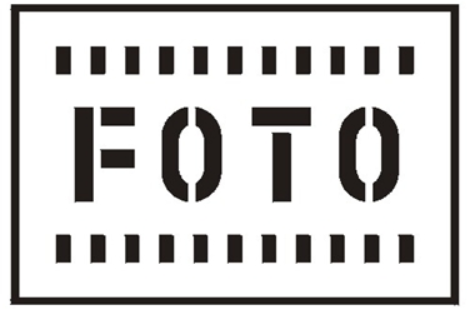 Znaki manipulacyjne towarów
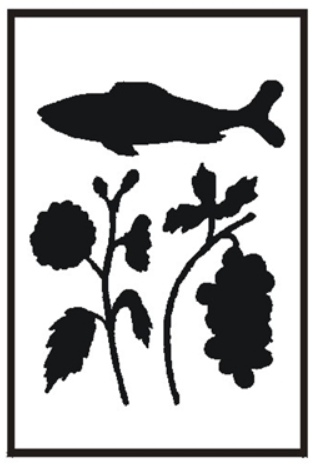 PRODUKTY SZYBKO PSUJĄCE SIĘ
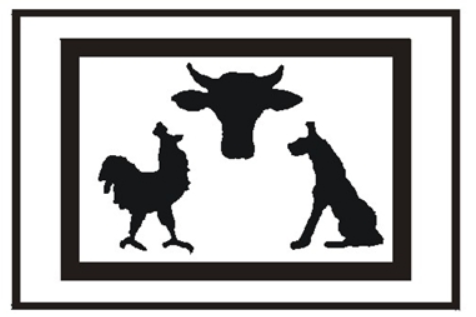 ŻYWE ZWIERZĘTA
Znaki manipulacyjne towarów
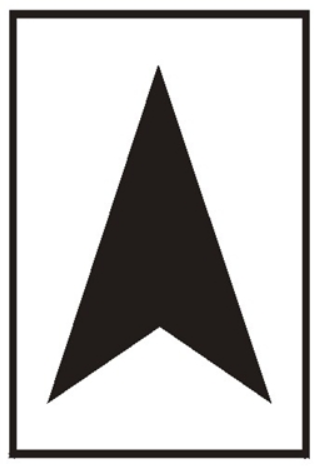 TU OTWIERAĆ!

Znak informujący o dokładnym miejscu otwierania opakowania.
Znaki manipulacyjne towarów
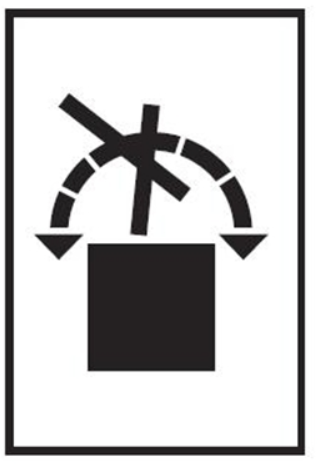 NIE OBRACAĆ, NIE PRZETACZAĆ

Znak informujący o odpowiednim sposobie przemieszczania ładunku.
Informacja istotna podczas operacji manipulacyjnych.
Znaki manipulacyjne towarów
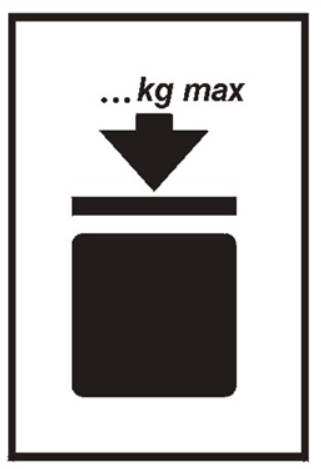 OGRANICZENIE PIĘTRZENIA
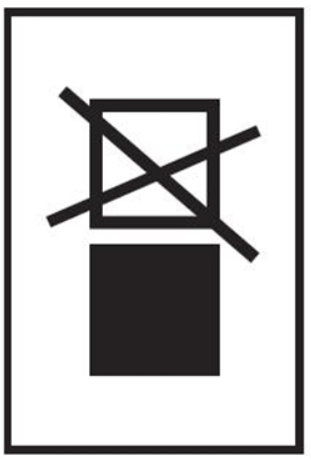 ZAKAZ PIĘTRZENIA ŁADUNKU
Znaki manipulacyjne towarów
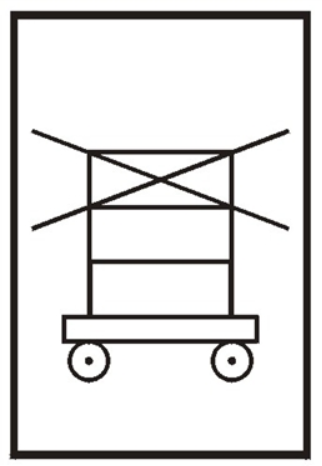 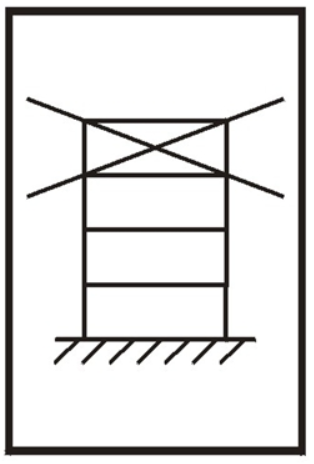 DOPUSZCZALNA LICZBA WARSTW PIĘTRZENIA 

Znak informujący o odpowiedniej liczbie warstw opakowań podczas czynności manipulacyjnych lub podczas składowania towaru.